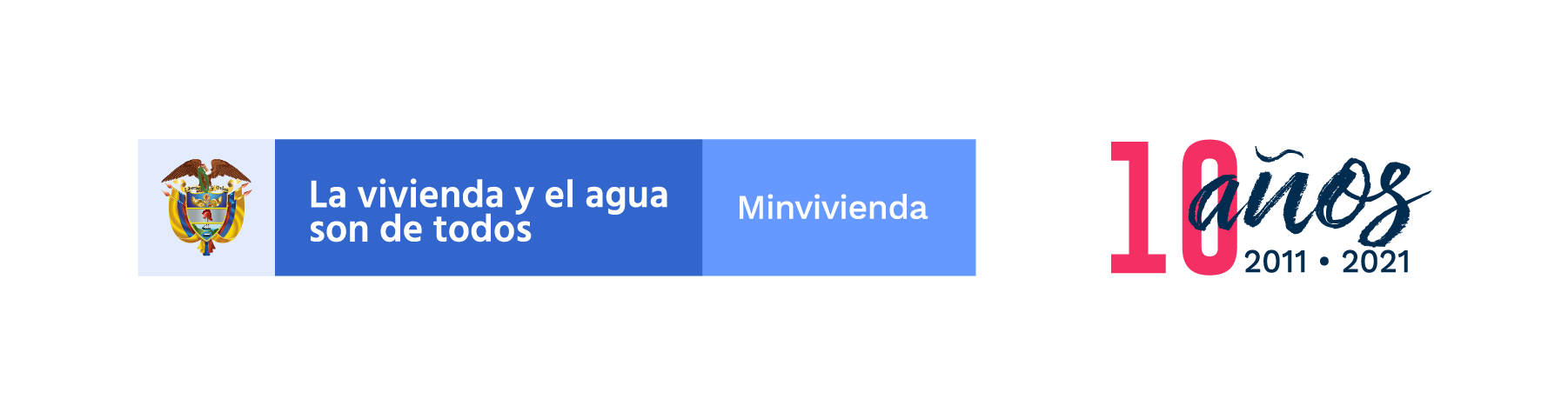 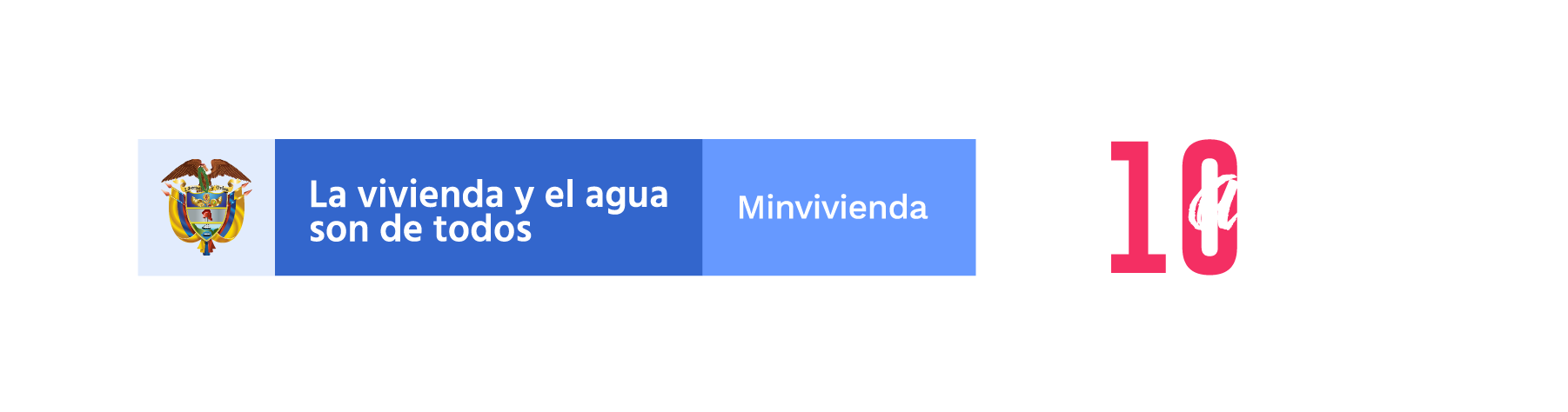 SIASAR
Sistema de Información de Agua Potable y Saneamiento Rural.
Jose Luis Acero Vergel
Viceministro de Agua y Saneamiento Básico



Mayo 31, 2021
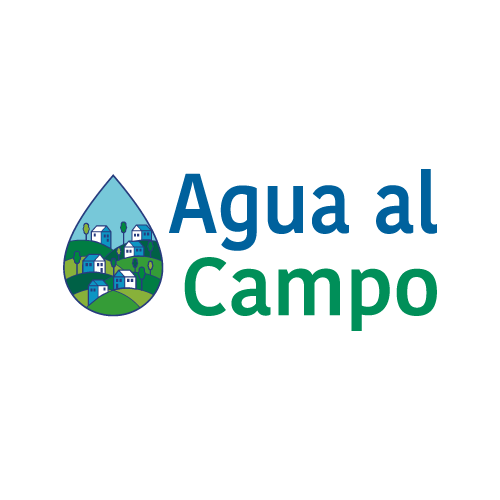 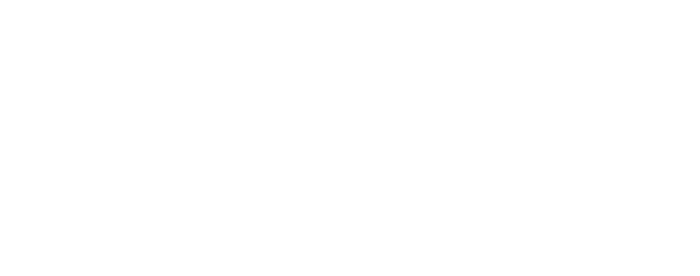 SIASAR
Nivel Comunidad    |    1
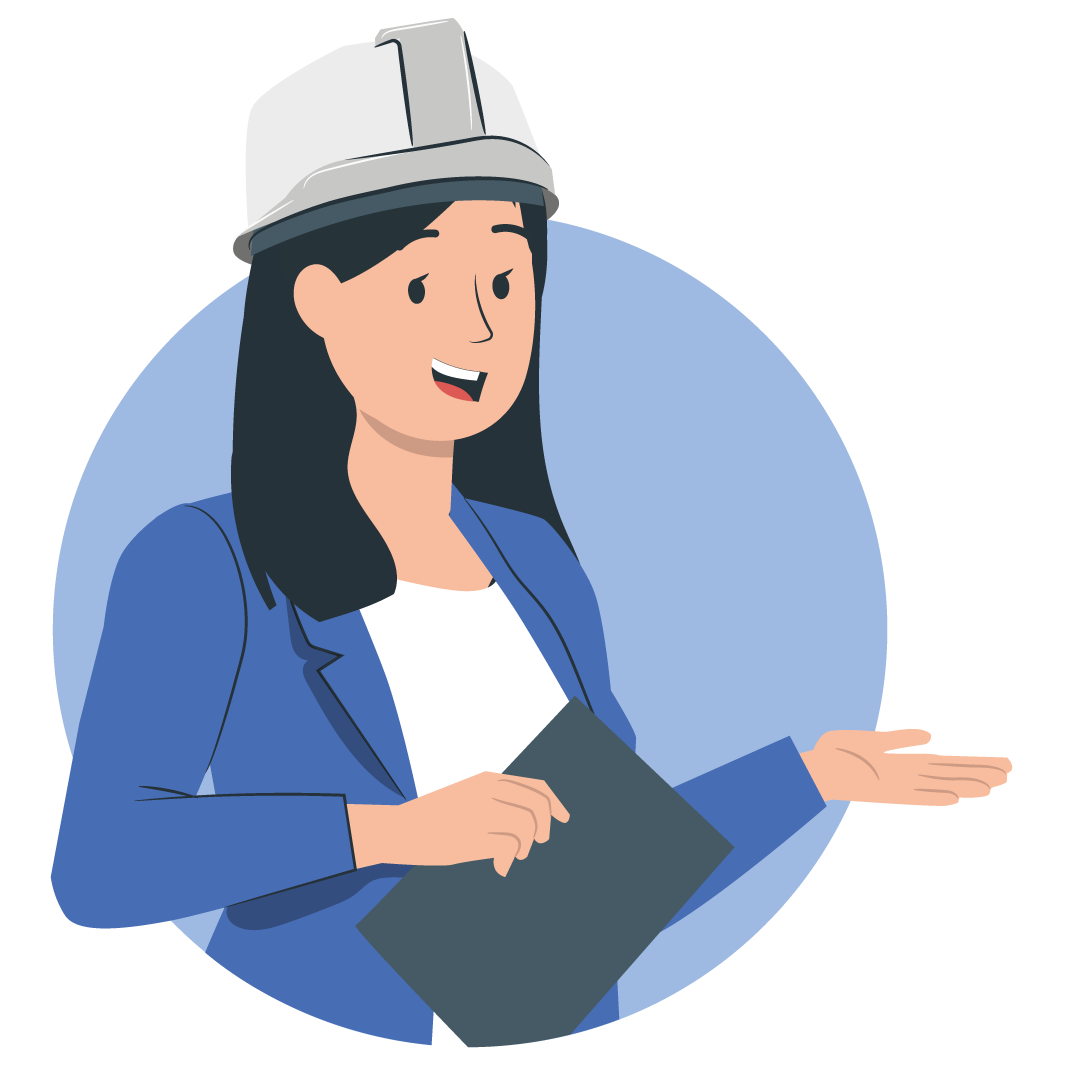 SIASAR
Sistema de Información de Agua Potable y Saneamiento Rural.
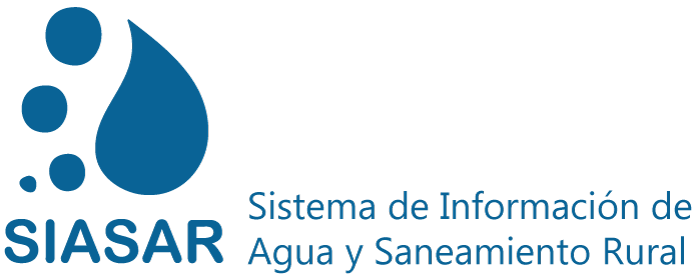 El Ministerio de Vivienda, Ciudad y Territorio trabaja para cerrar las brechas existentes entre las zonas urbanas y rurales, en el acceso al agua potable y al saneamiento básico, mejorando así las condiciones de vida de la población rural.
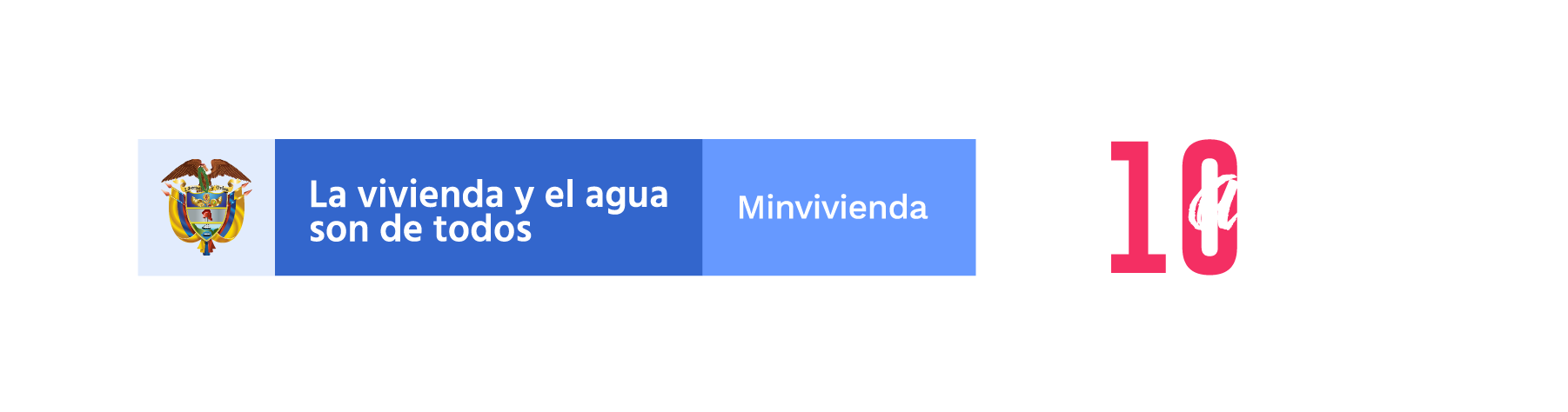 SIASAR
Nivel Comunidad    |    2
ESQUEMAS DIFERENCIALES
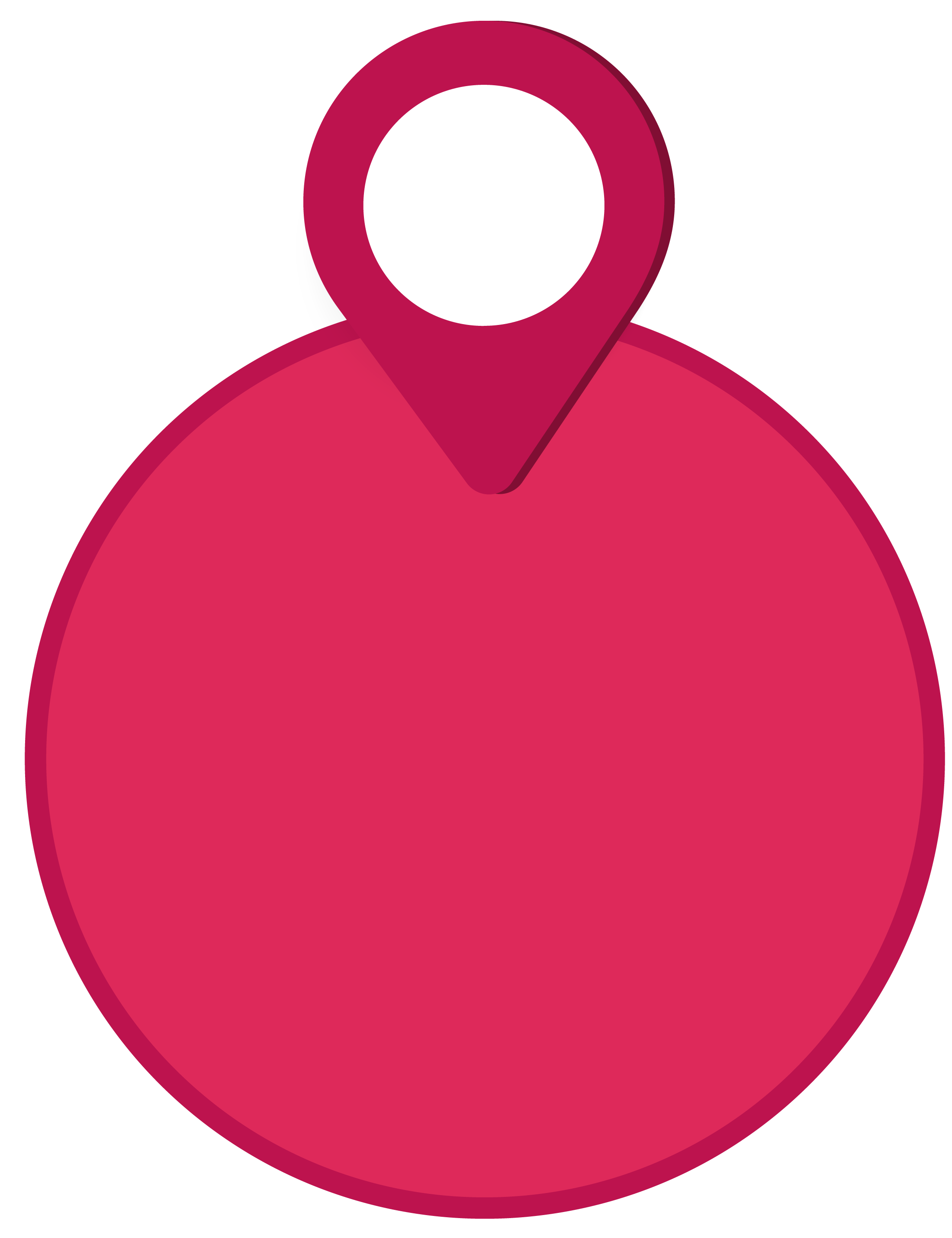 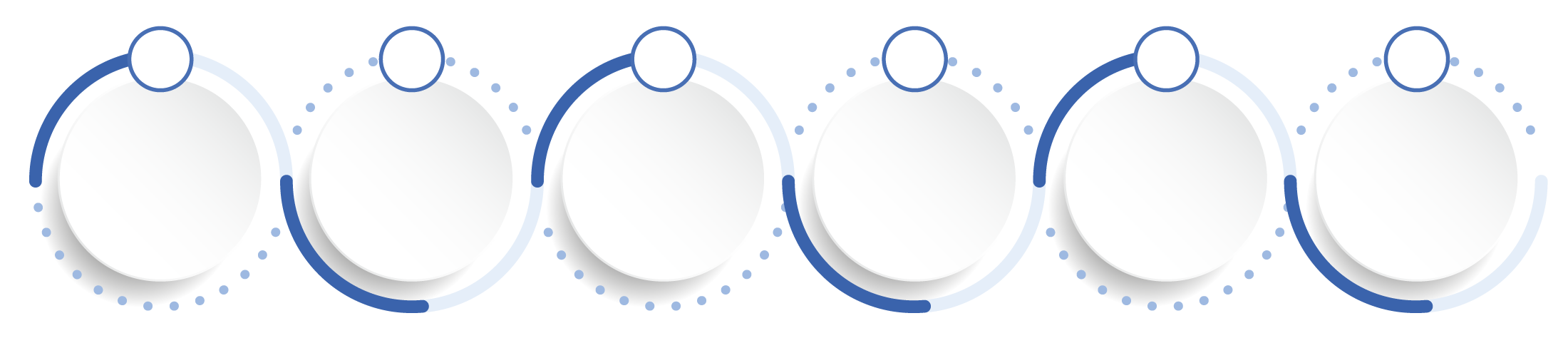 2
1
3
4
5
6
Asistencia técnica y fortalecimiento comunitario
Formalización
de prestadores
Gestión social
Estructuración de proyectos
SINAS
SIASAR
La política pública de agua y saneamiento básico para las zonas rurales parte de la estrategia de esquemas diferenciales y a través de seis temáticas principales podremos comprenderlo integralmente.
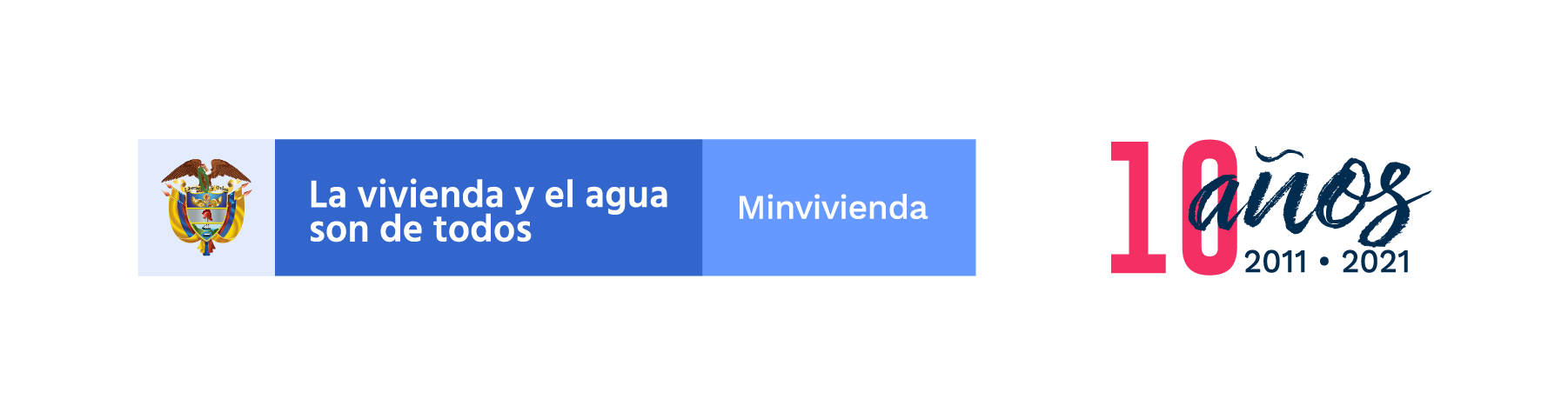 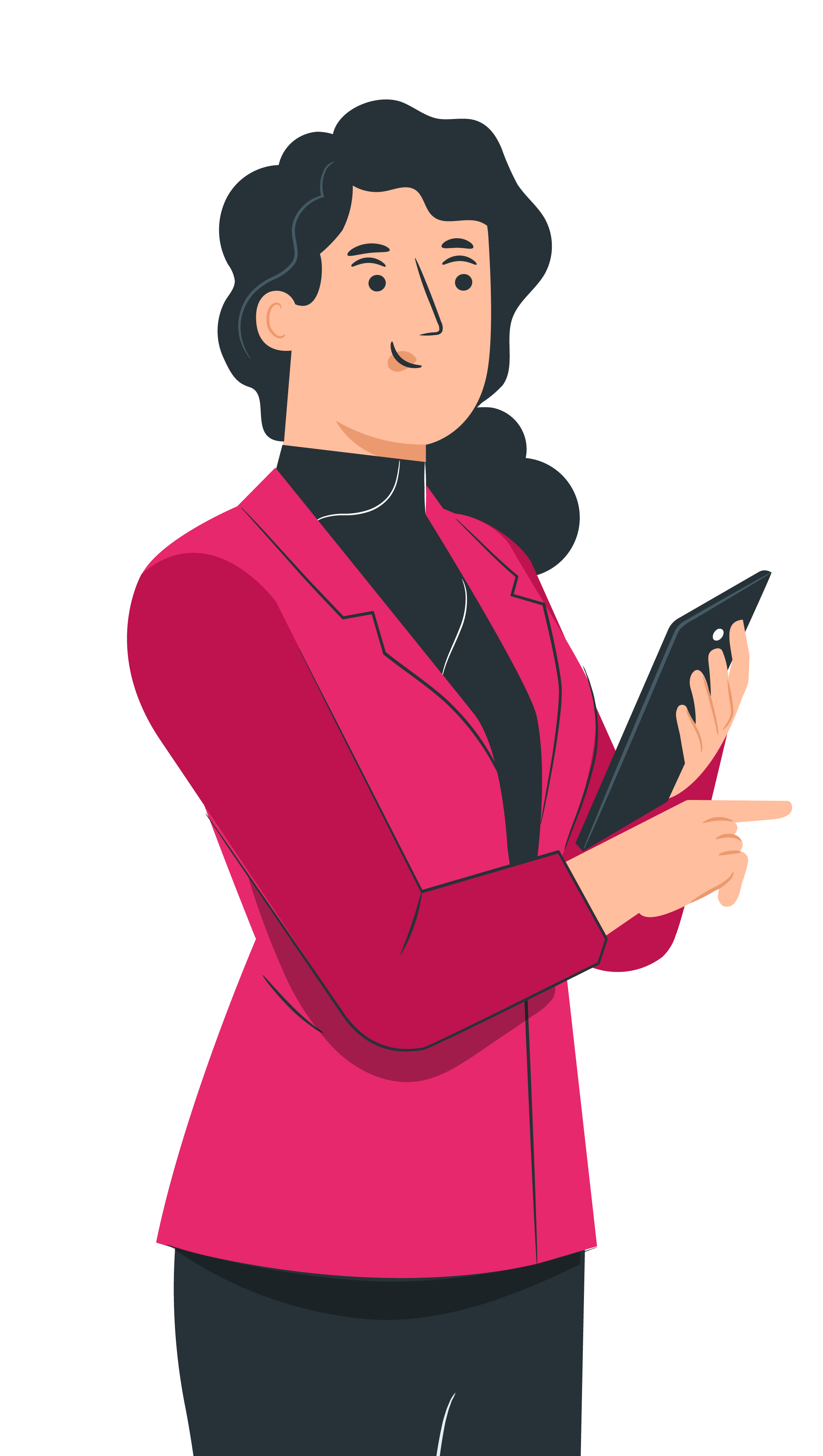 SIASAR
Nivel Comunidad    |    3
1.
¿Qué es el SIASAR?
El SIASAR, en Colombia, recopila información solo rural de cada municipio, para diagnosticar y verificar el estado de los territorios frente a agua y saneamiento, que se encuentran en el inventario del Sistema de Inversiones en Agua Potable y Saneamiento Básico (SINAS). 

¿De dónde se obtiene la información?

Se recolecta directamente en campo en cada municipio a través de cuestionarios; dichos formatos son entregados en el taller de transferencia de conocimiento, que realiza el Ministerio de Vivienda a los PDA.

¿Quién la recolecta?

Los Planes Departamentales de Agua (PDA).
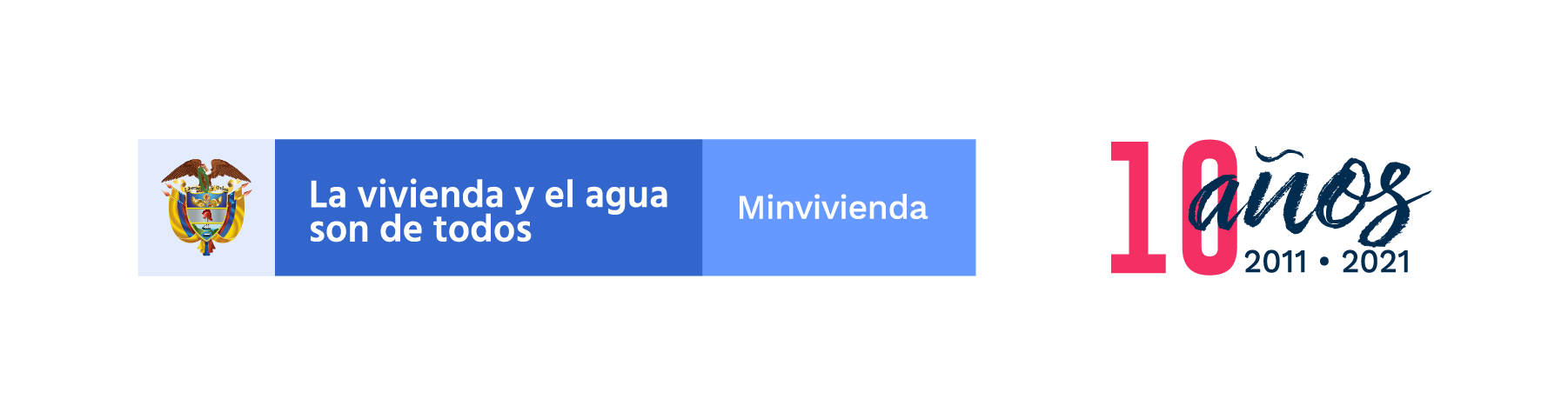 SIASAR
Nivel Comunidad    |    4
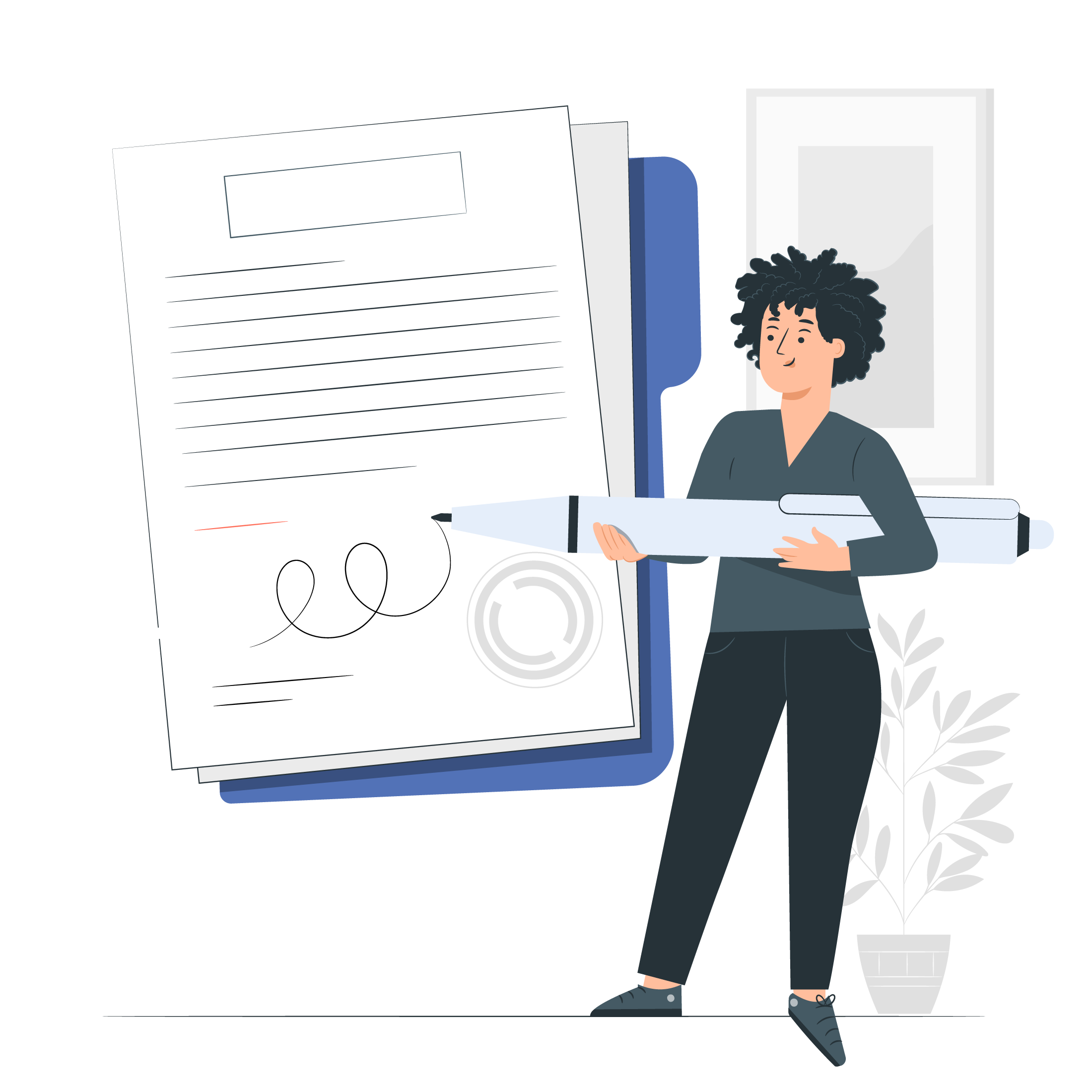 ¿Qué muestra específicamente el SIASAR?

Información detallada de agua y saneamiento básico sobre:





¿Cuál es la diferencia con el Sistema de Inversiones en Agua Potable y Saneamiento Básico (SINAS)?

El SINAS es un sistema de información que documenta el estado del abastecimiento de agua y saneamiento básico del país, permitiendo la planeación, priorización, seguimiento y monitoreo de inversiones, así como la viabilización e implementación de proyectos. A través de esta plataforma usted puede obtener: información general, habitantes por comunidad, infraestructura de abastecimiento de agua, tipo de toma de agua, infraestructura de agua residual y manejo de residuos sólidos.
Prestadores de asistencia técnica.
Escuelas.
Centros de salud.
Comunidad.
Sistemas de agua.
Prestadores de servicio.
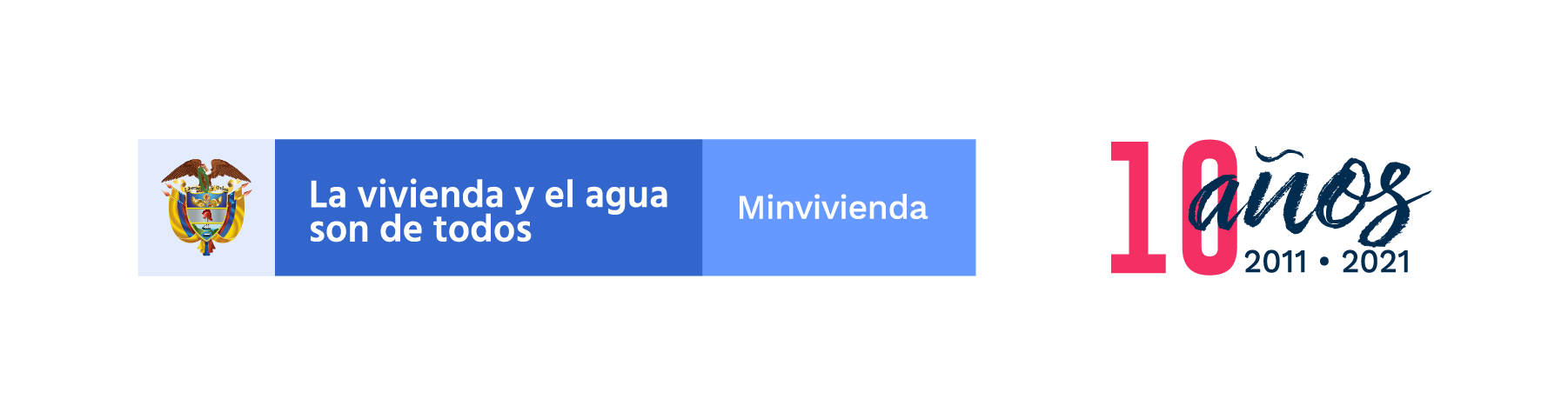 SIASAR
Nivel Comunidad    |    5
2.
¿Cuáles son los beneficios del SIASAR
para las comunidades
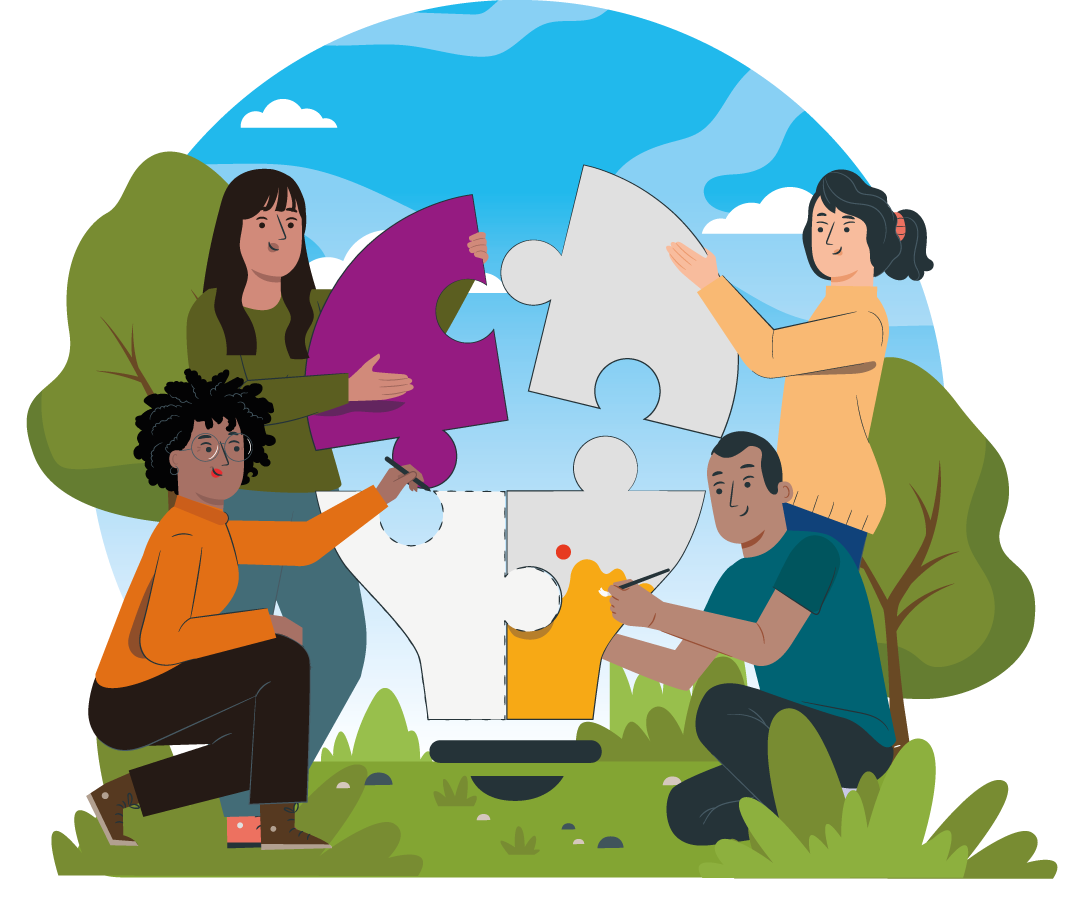 Entrega información al detalle de su municipio sobre: infraestructura, asistencia técnica, prestación de servicios de agua, escuelas, centros de salud, entre otros.

Usted y cualquier persona de su comunidad pueden consultar la información histórica de las comunidades rurales sobre agua y saneamiento básico.

Usted podrá tener toda la información registrada de administraciones anteriores, ya que este registro no se pierde al cambiar de administración.

Usted y cualquier persona de su comunidad puede conocer la realidad del territorio a través de este sistema para presentar iniciativas de agua para la búsqueda de soluciones y gestión de recursos.
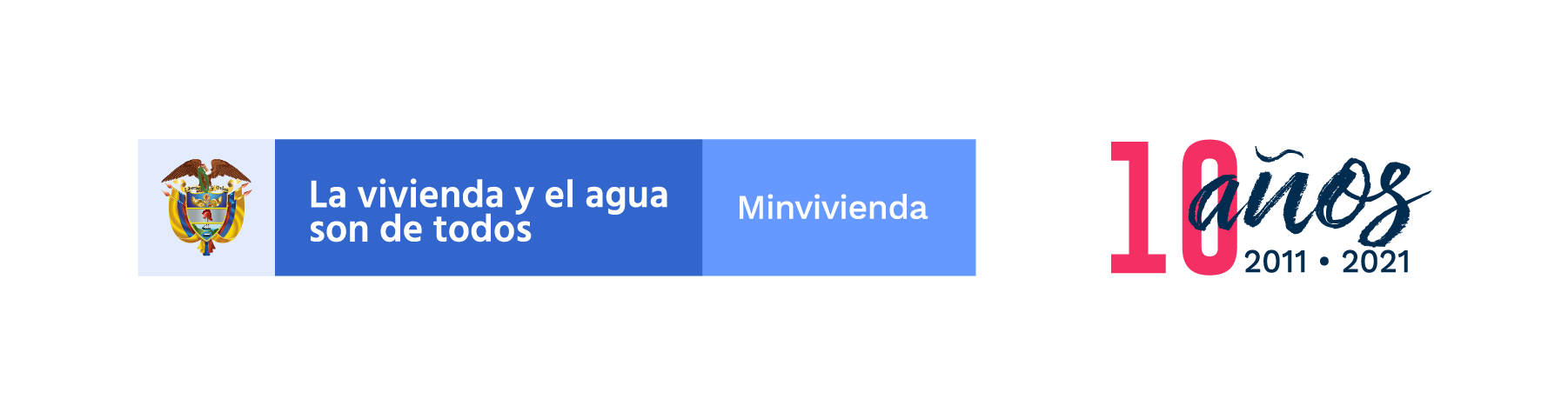 SIASAR
Nivel Comunidad    |    6
3.
¿Cómo consultar información a
través del SIASAR?
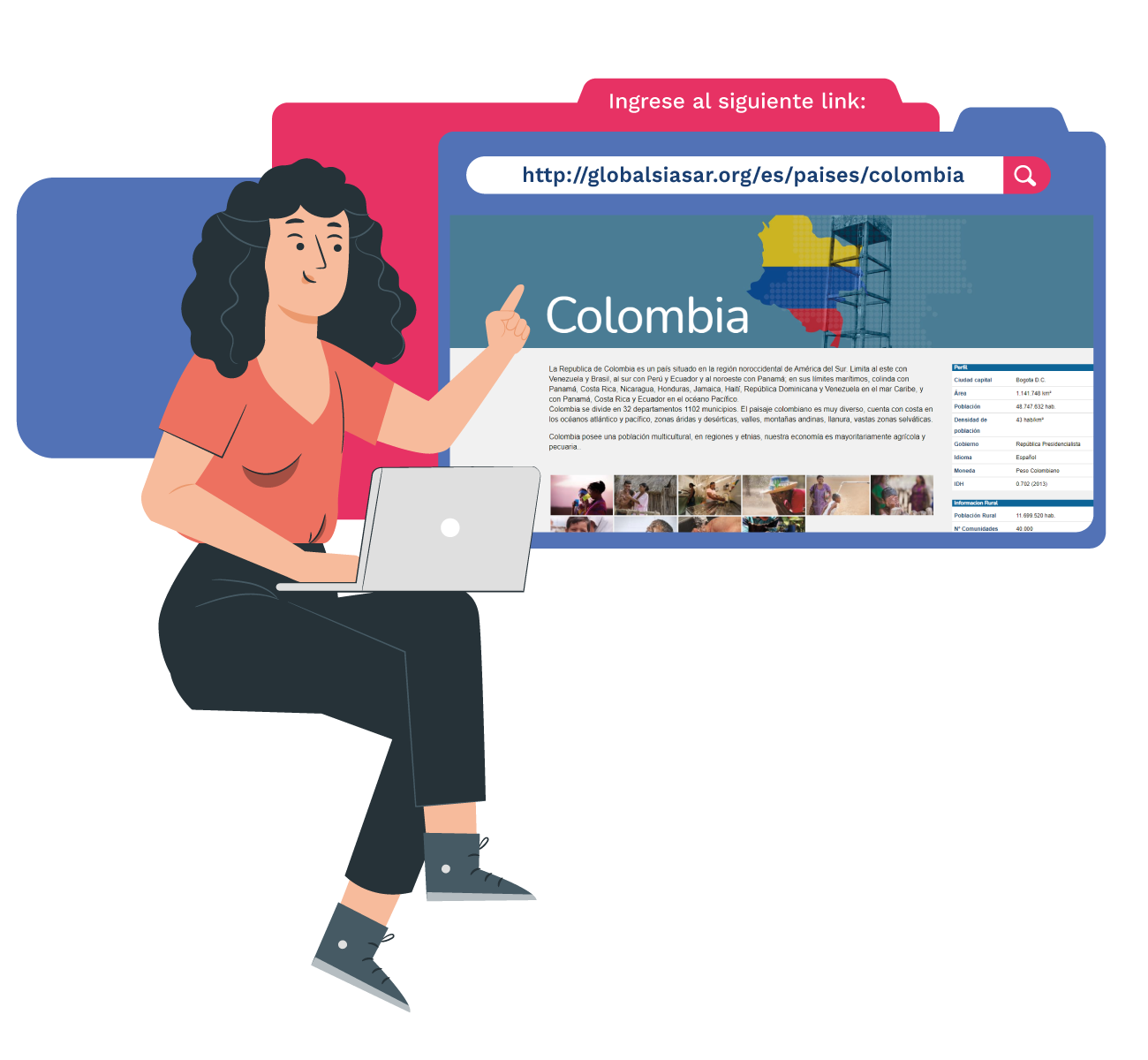 Para esto, solo debe tener a la mano un dispositivo electrónico y acceso a internet:
Al ingresar a este link, encontrará un tablero con información general de Colombia.
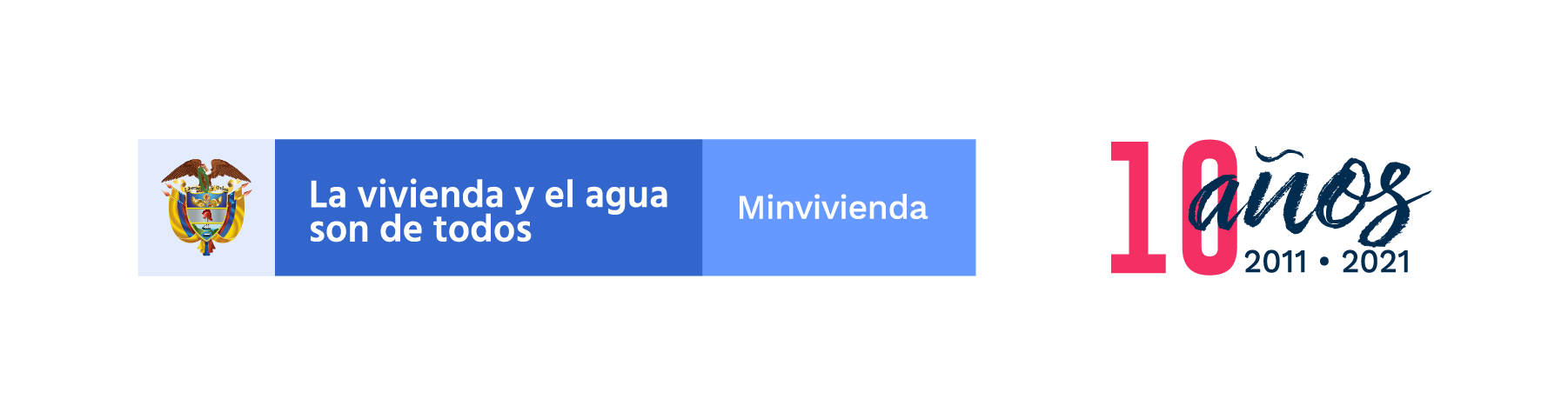 SIASAR
Nivel Comunidad    |    7
3.
¿Cómo consultar información a
través del SIASAR?
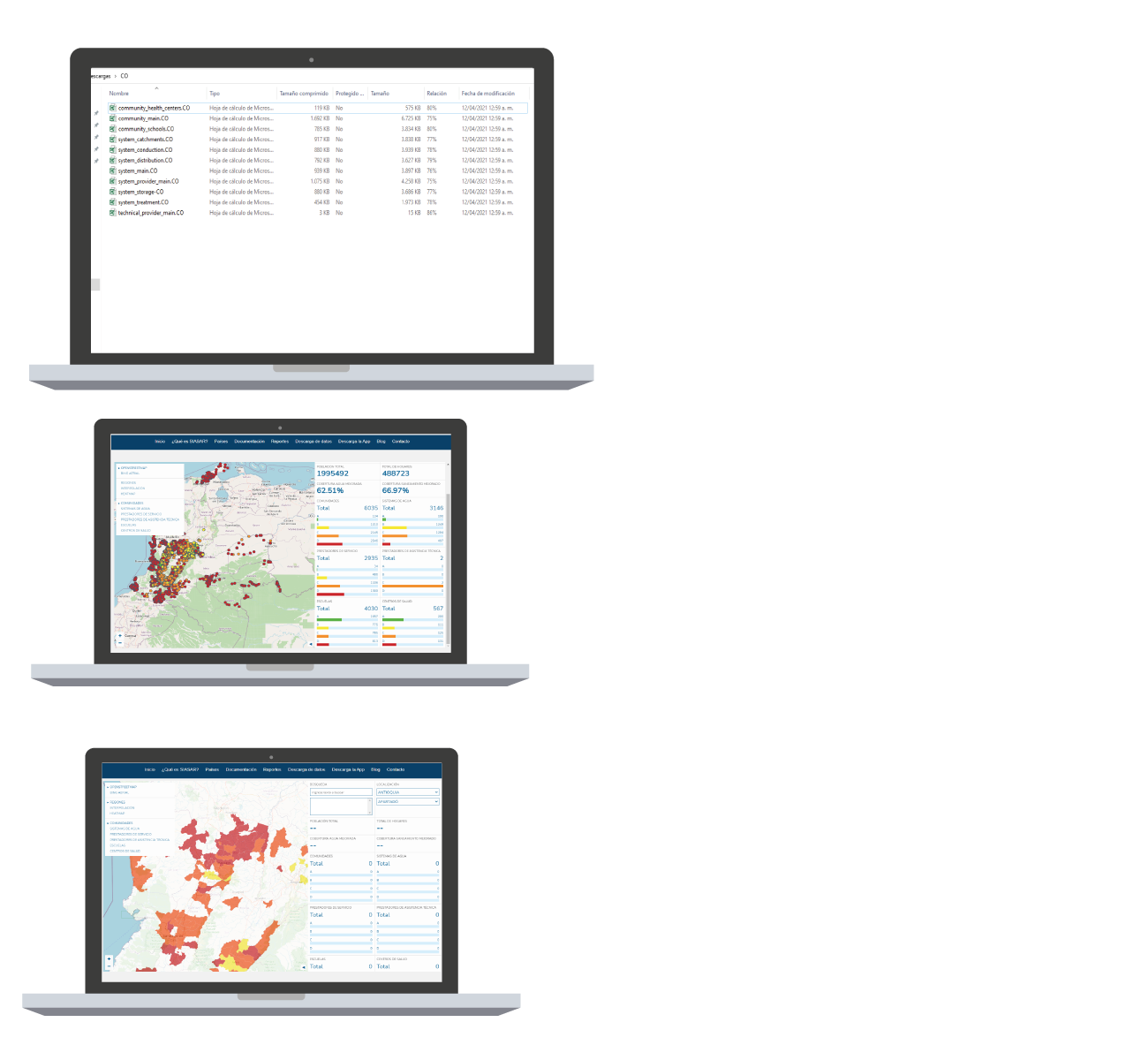 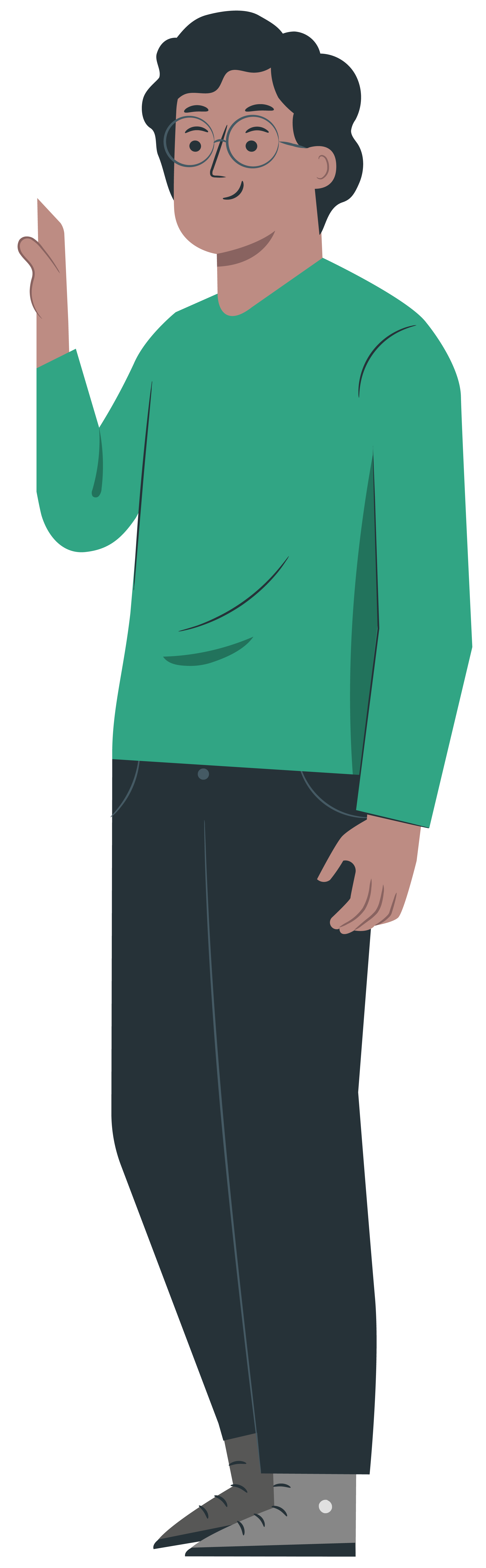 Para consultar información tienes dos opciones: La primera es dar clic en el botón “Descarga de datos en formato XLS”. Se abrirá en su dispositivo estos archivos que puede consultar dando clic sobre cualquiera de ellos:
Si no quiere descargar los archivos, encontrará un tablero en la página inicial en la parte inferior.
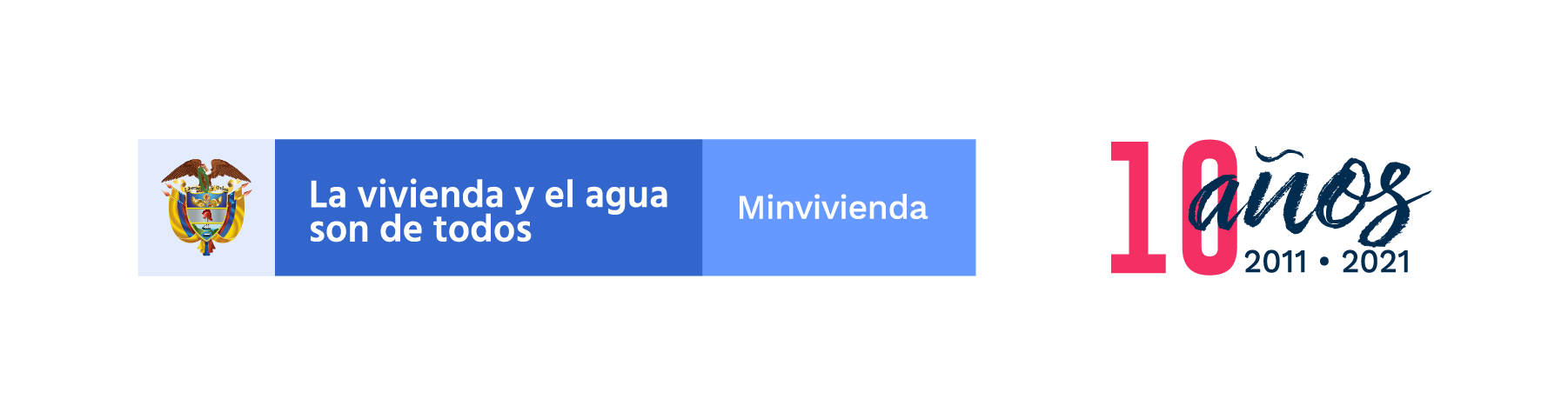 SIASAR
Nivel Comunidad    |    8
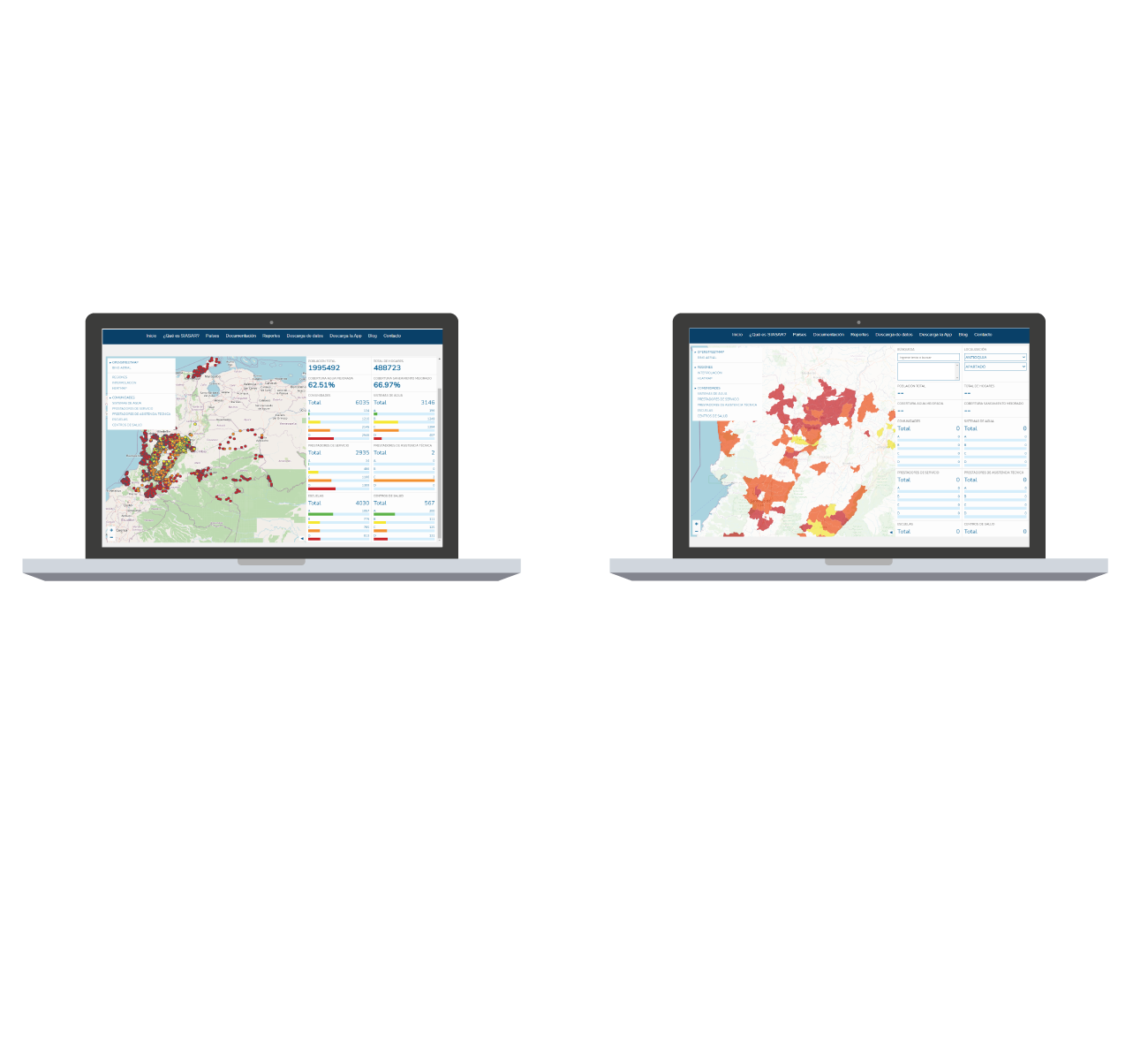 Para recordar:

Este tablero le entrega información sobre: comunidades, sistemas de agua, prestadores de servicio, prestadores de asistencia técnica, escuelas y centros de salud. Esta información se muestra por letras de la (A) a la (D) que indican el nivel de estado de funcionamiento de cada uno de los temas:
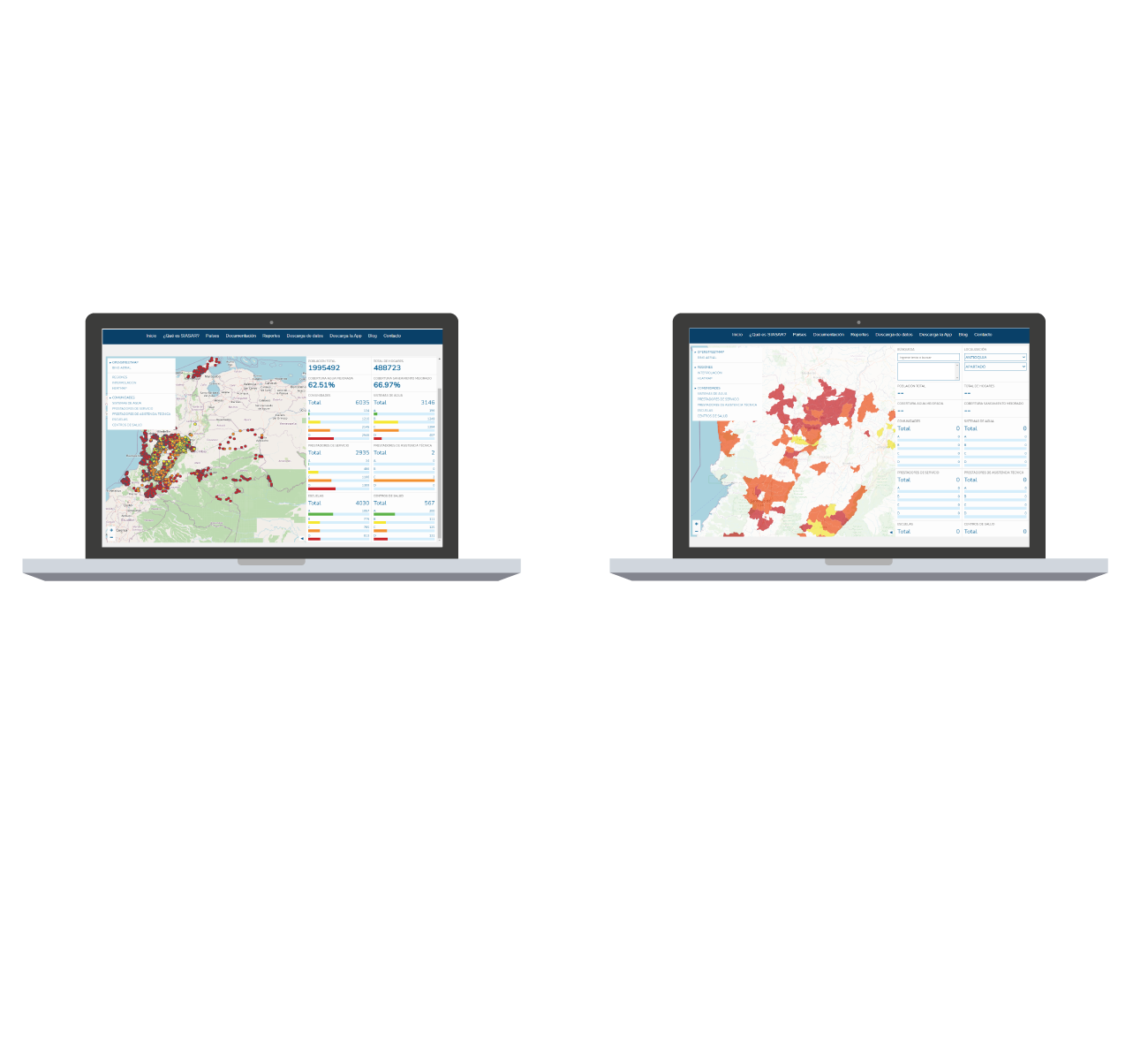 * Adicionalmente, se puede filtrar por departamento y municipio.
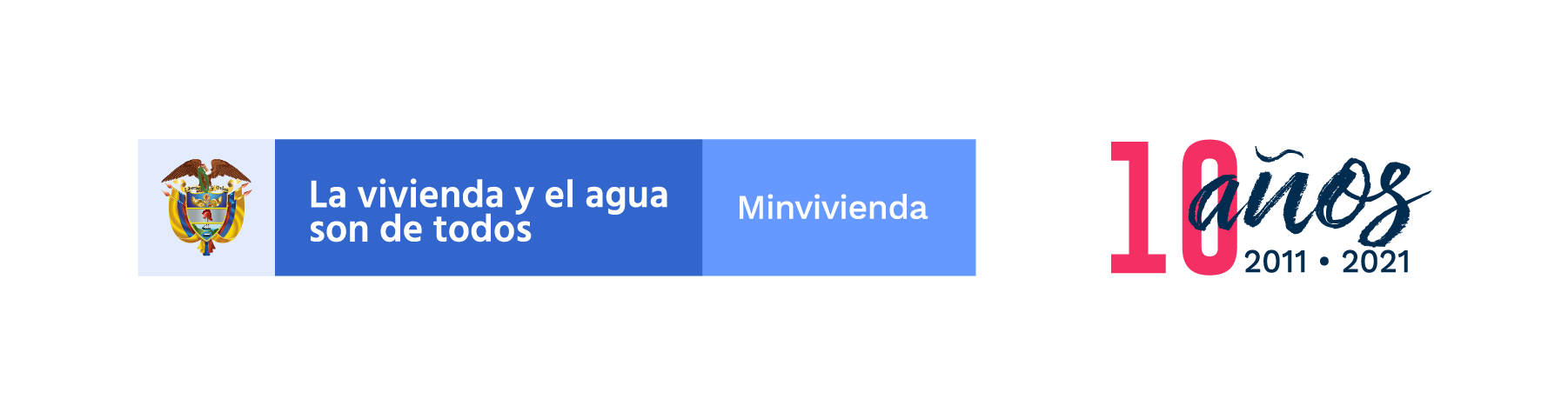 Al ingresar a este link, encontrará un tablero con información general de Colombia.
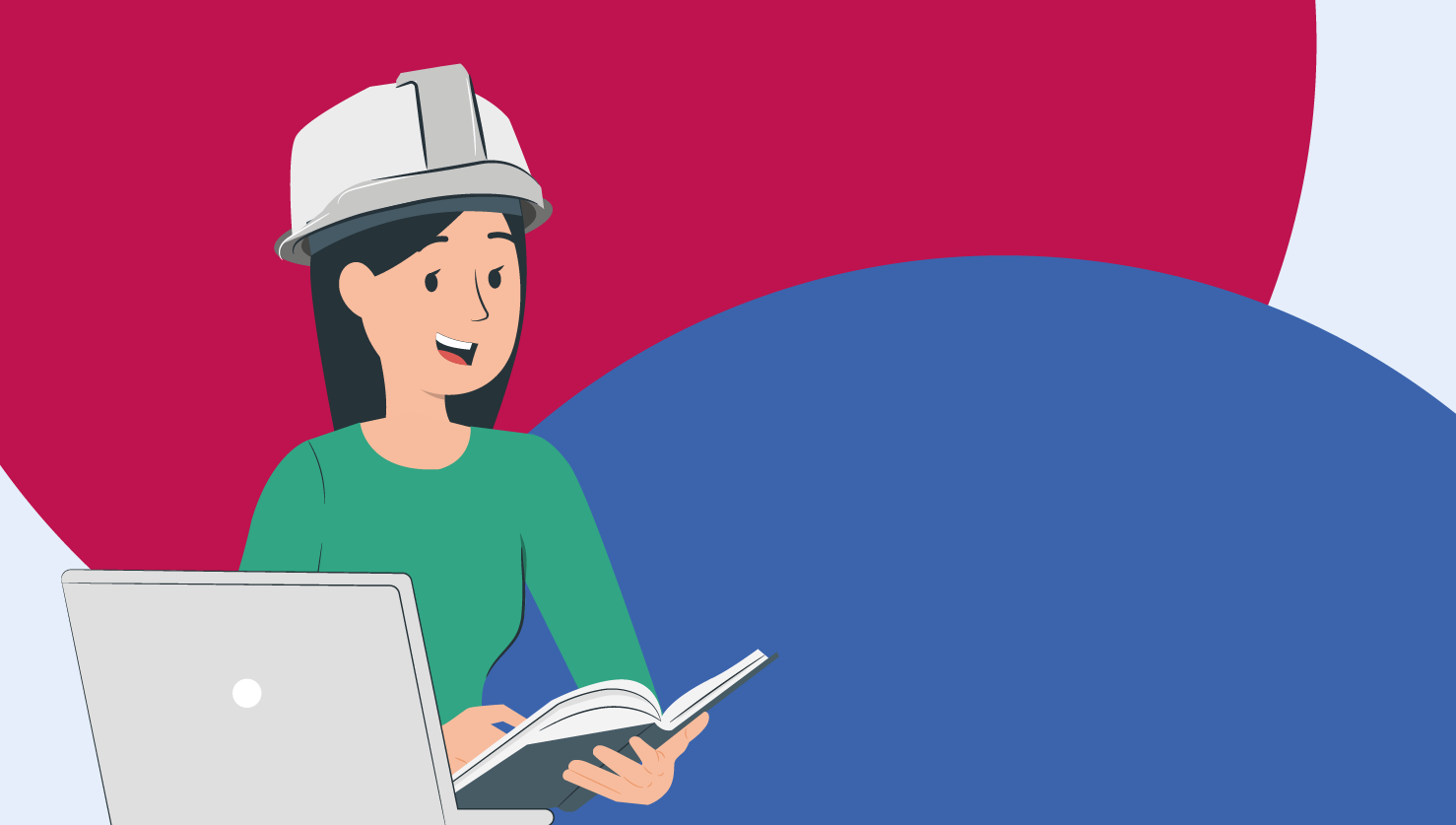 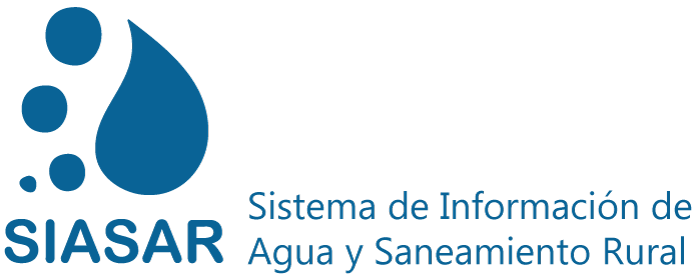 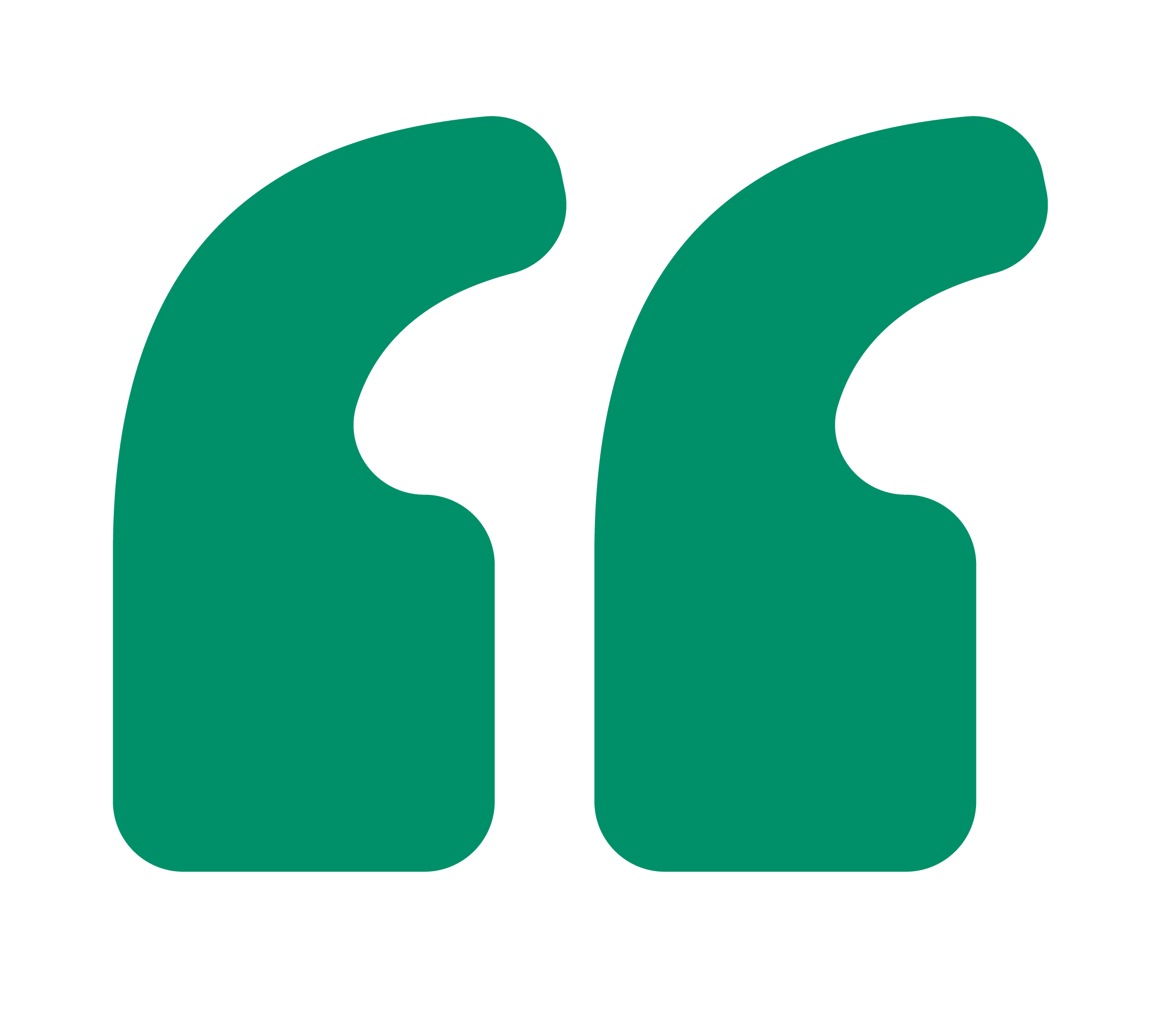 Recuerde que en este Sistema, también se puede filtrar por departamento y municipio.
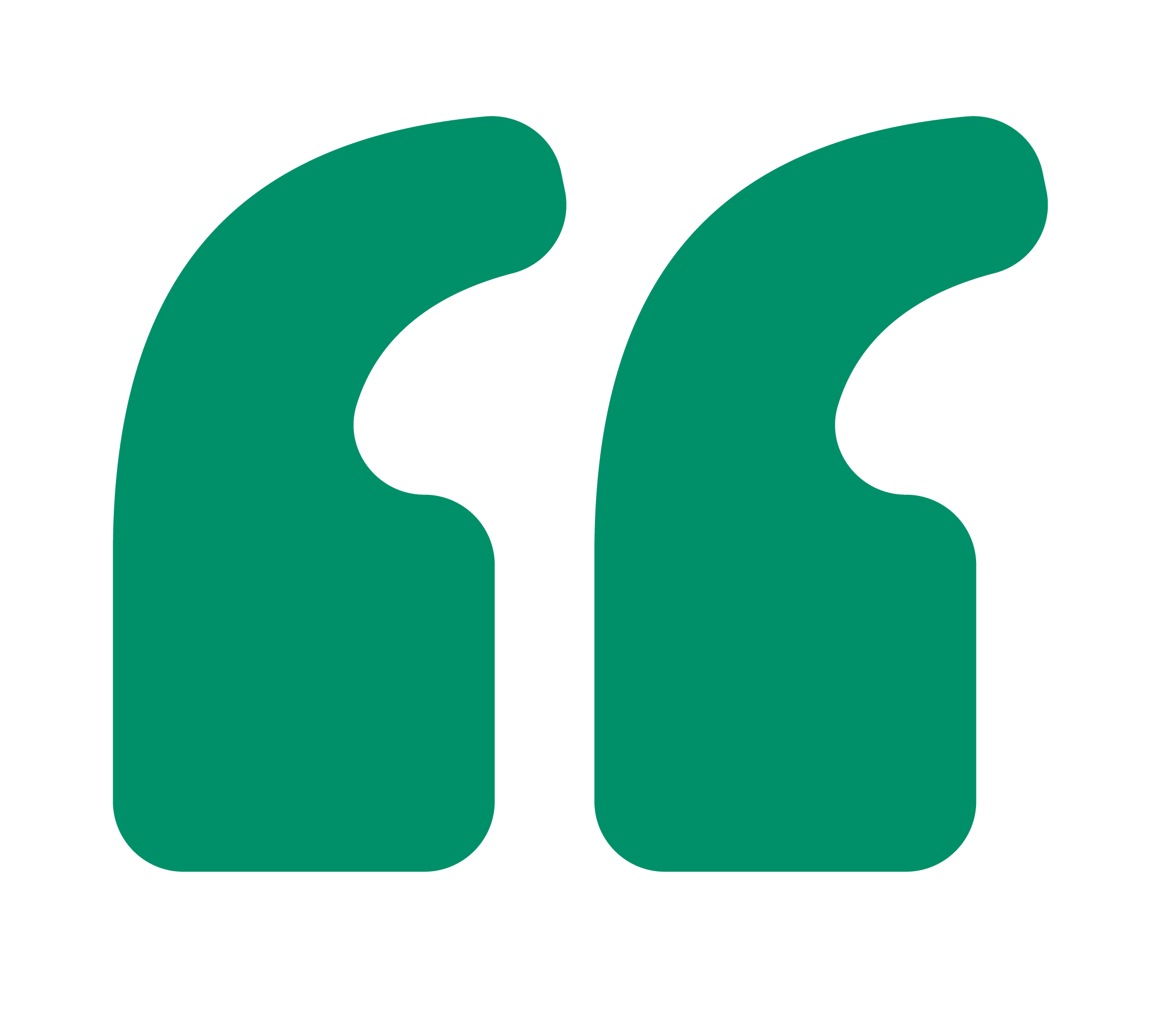 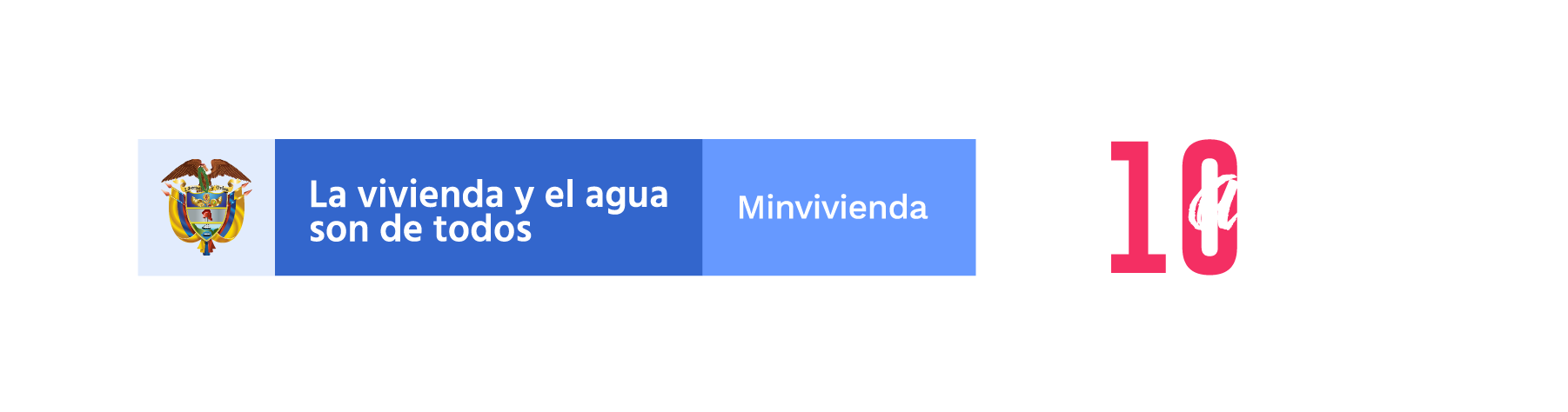 SIASAR
Nivel Comunidad    |    10
6.
¿Dónde puedo obtener
mayor información?
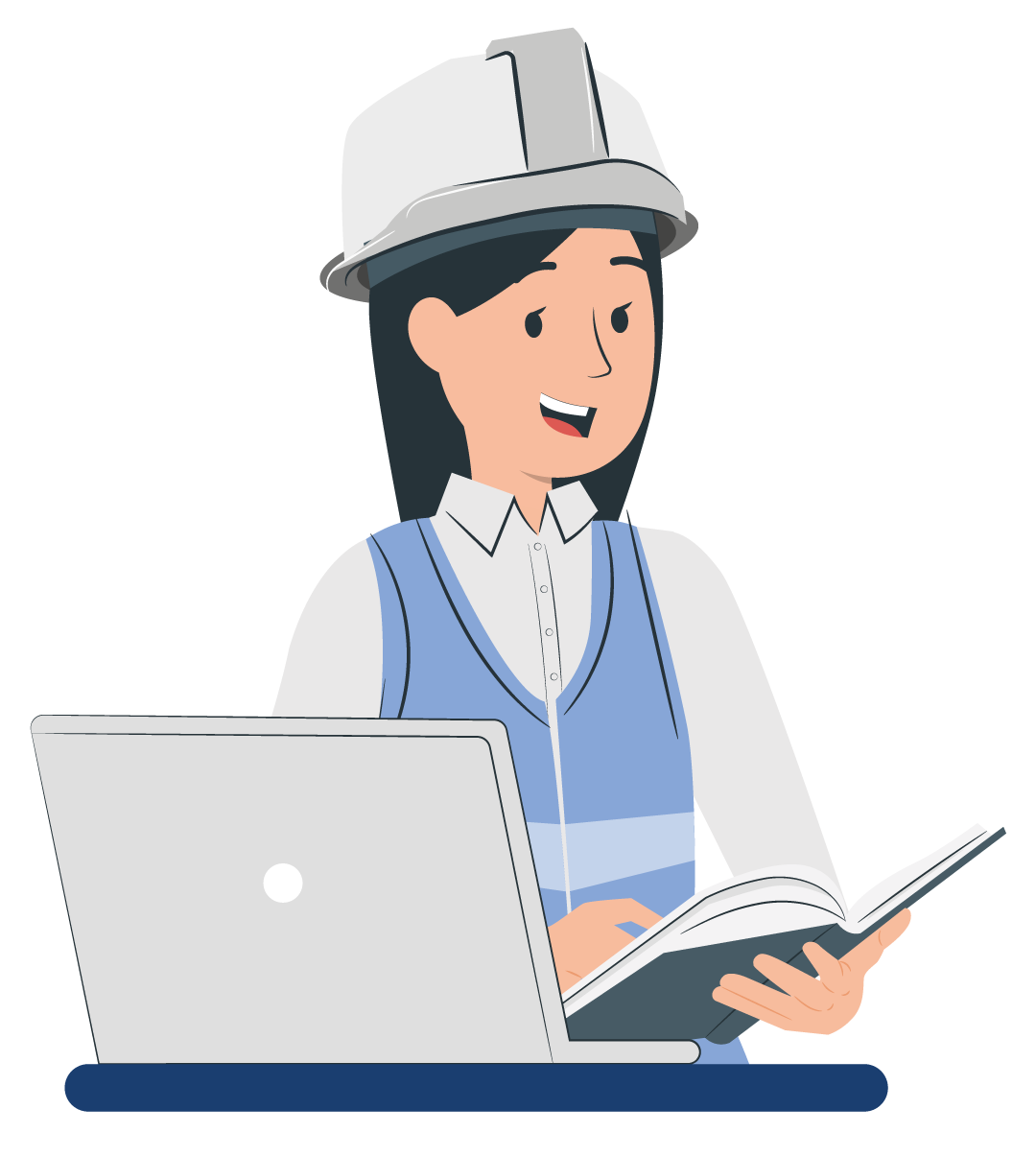 Para conocer más información ingrese a:
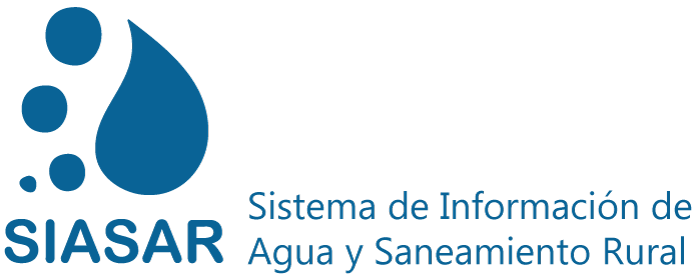 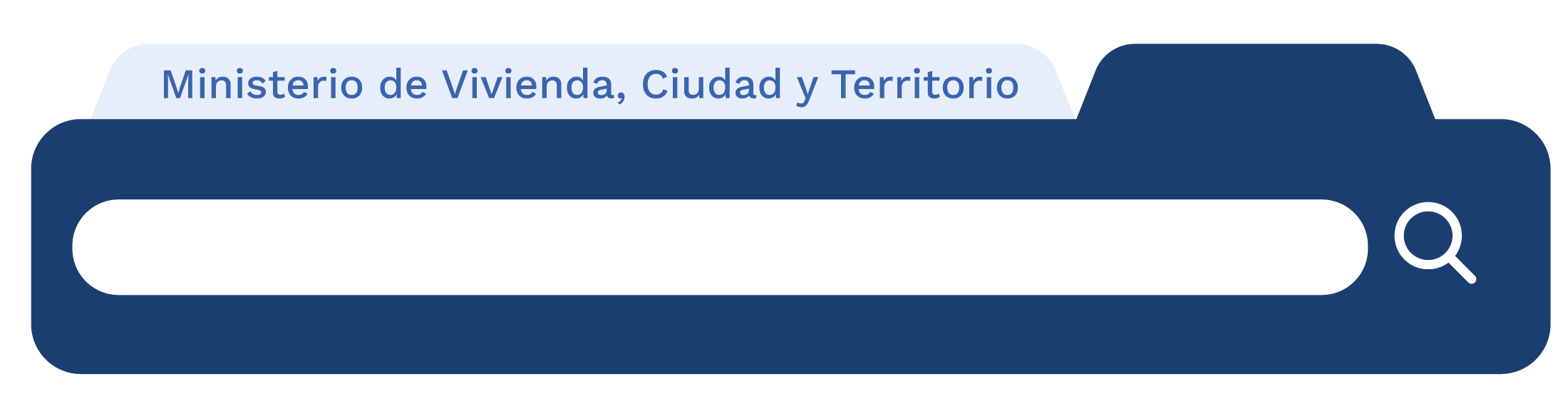 www.minvivienda.gov.co
Para contactarnos:
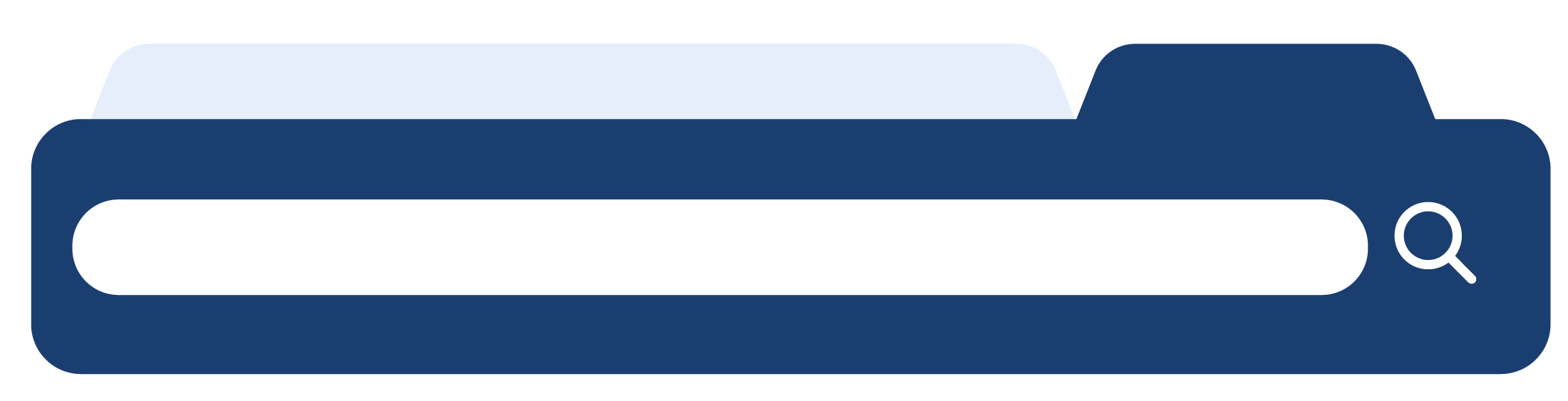 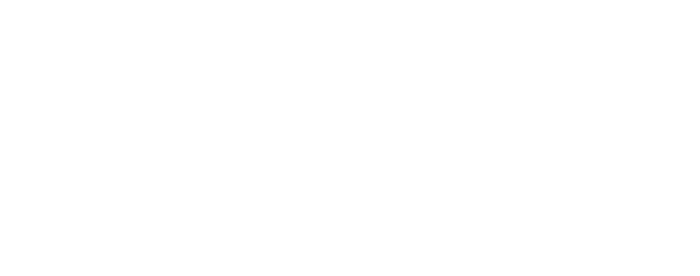 siasar@minvivienda.gov.co
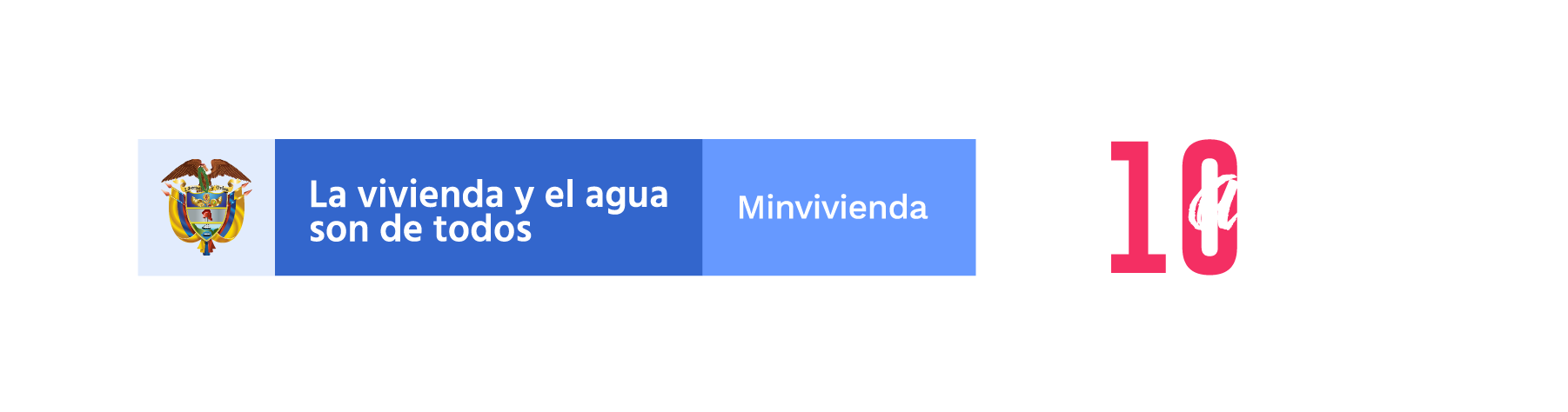 Desde el MVCT seguiremos trabajando para divulgar adecuadamente la política pública y su implementación.